ФОРМИРОВАНИЕ ПЕВЧЕСКИХ НАВЫКОВ ДЕТЕЙ СТАРШЕГО ДОШКОЛЬНОГО ВОЗРАСТА С НАРУШЕНИЕМ ЗРЕНИЯ В ПРОЦЕССЕ ИНТЕГРАЦИИ ОБРАЗОВАТЕЛЬНЫХ ОБЛАСТЕЙ МУЗЫКИ И ЗДОРОВЬЯ
Музыкальный руководитель 
Полежаева Наталия Витальевна
ДОУ104
Пение – это занятие не только приятное, но и очень полезное!
Пение – 
    это древнейшее искусство  
   улучшает самочувствие, 
снимает боль и
    даже продлевает жизнь.
ОХРАНА ДЕТСКОГО ГОЛОСА
Детям вредит
 громкое пение, 
крик, шёпот, 
горячие и холодные напитки, 
пение на холодном воздухе.
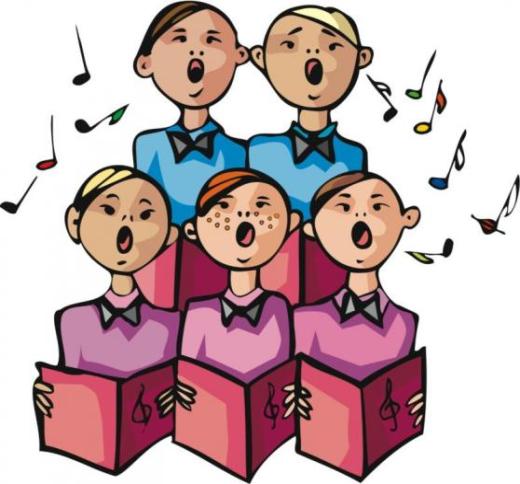 ПЕВЧЕСКИЕ НАВЫКИ
ВОКАЛЬНЫЕ
ХОРОВЫЕ
ДЫХАНИЕ
ДИКЦИЯ
СТРОЙ
АНСАМБЛЬ
ЗВУКООБРАЗОВАНИЕ
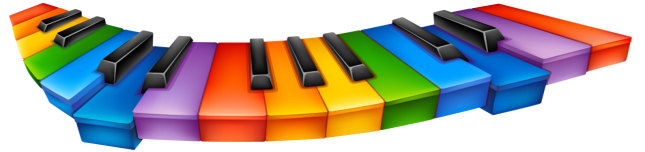 ДЫХАНИЕ
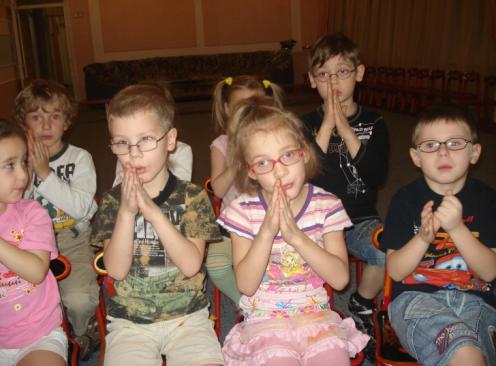 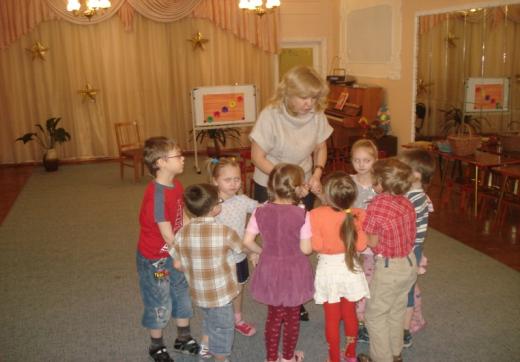 «Греем ладошки»
«Пузырь»
«Жук»
ДИКЦИЯ
АРТИКУЛЯЦИОННАЯ ГИМНАСТИКА
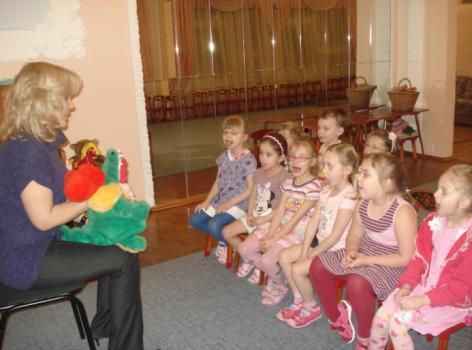 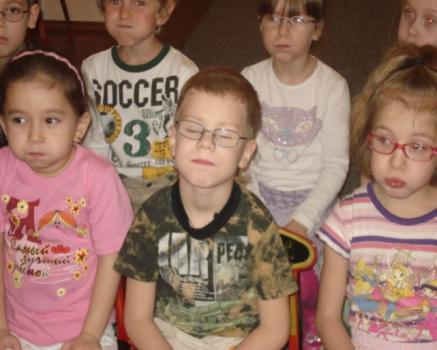 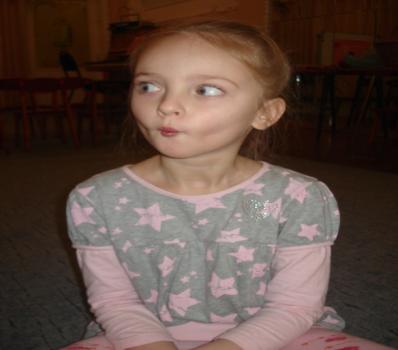 ПАЛЬЧИКОВАЯ ГИМНАСТИКА
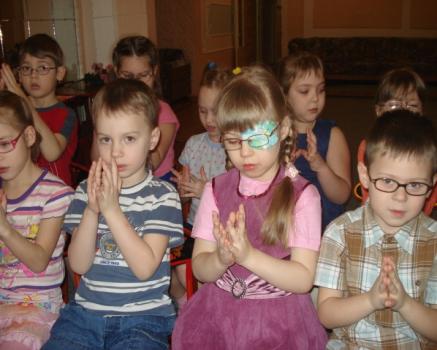 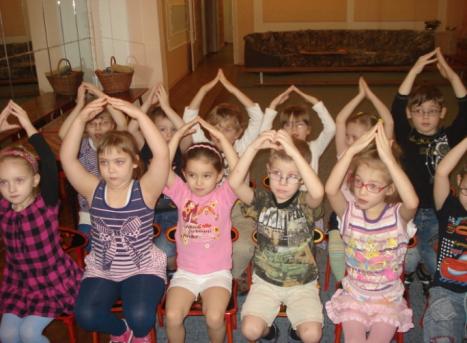 ВАЛЕОЛОГИЧЕСКИЕ РАСПЕВКИ
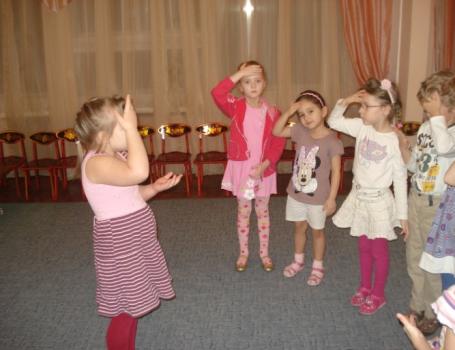 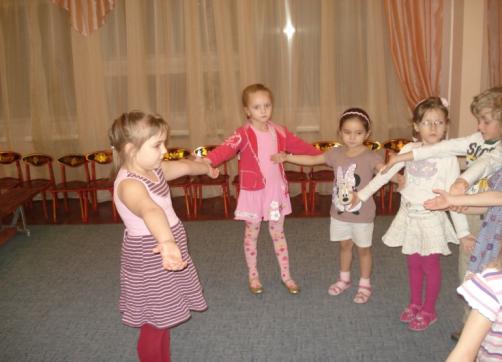 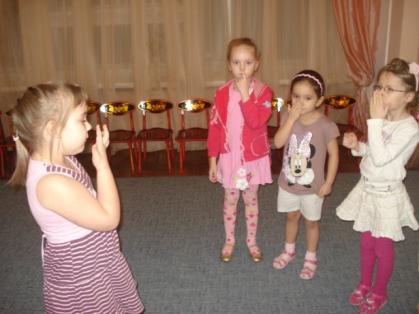 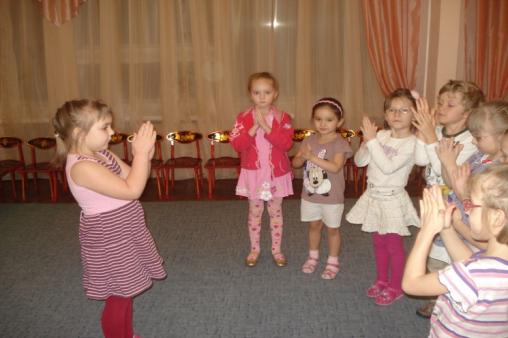 ИГРОВОЕ ПЕНИЕ
ЕВТОДЬЕВА А.А.
«УЧИМСЯ ПЕТЬ, ИГРАЯ»
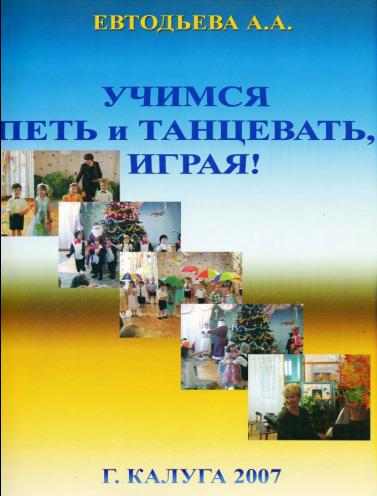 МУЗЫКАЛЬНО  - ДИДАКТИЧЕСКИЕ ИГРЫ
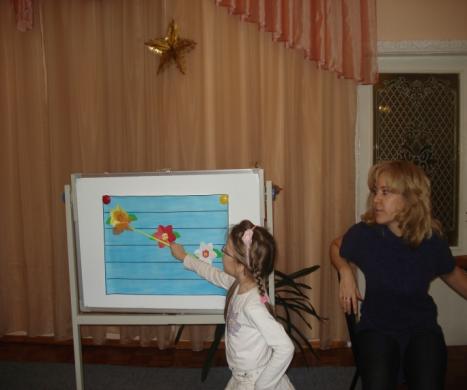 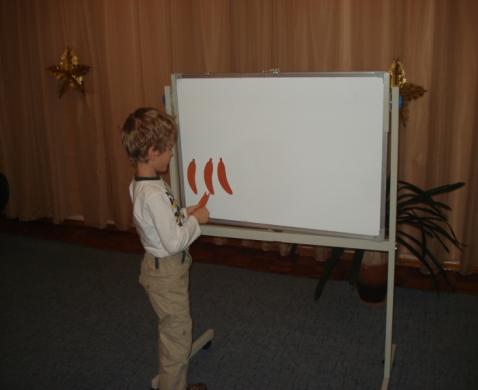 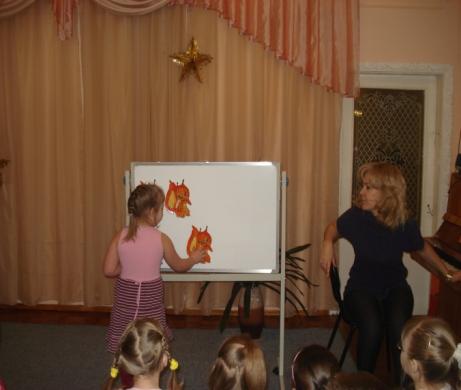 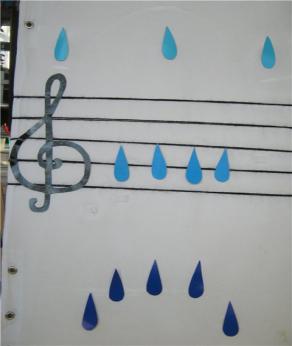 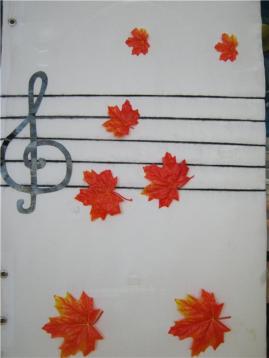 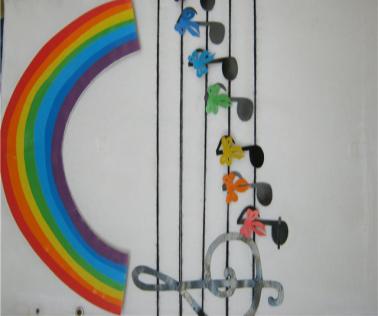 «МУЗЫКАЛЬНЫЕ УЗОРЫ»
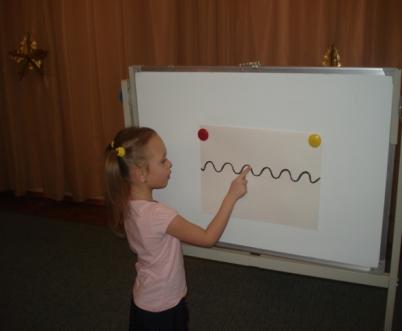 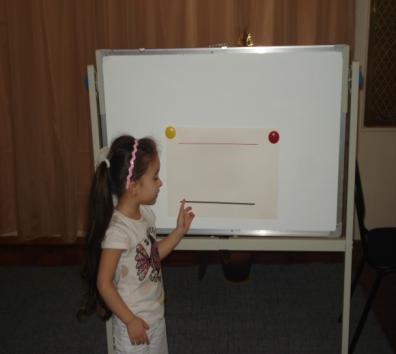 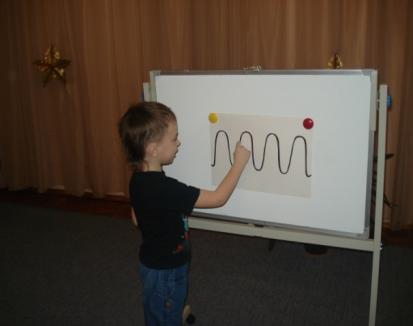 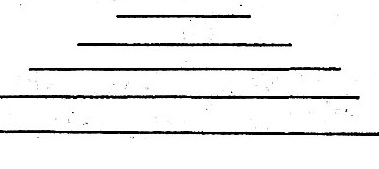 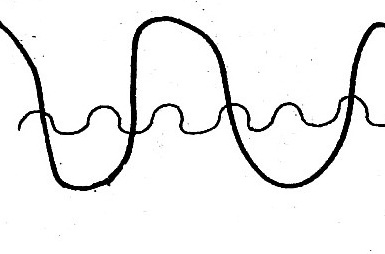 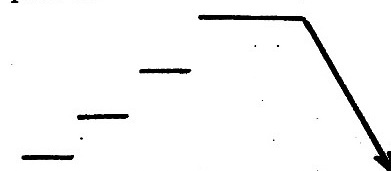 Хоровое пение – это не только польза для здоровья, но и формирование дружеских отношений в коллективе.
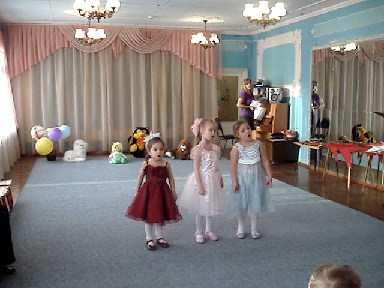 Занятия пением 
являются очень важной составляющей гармоничного развития дошкольника!
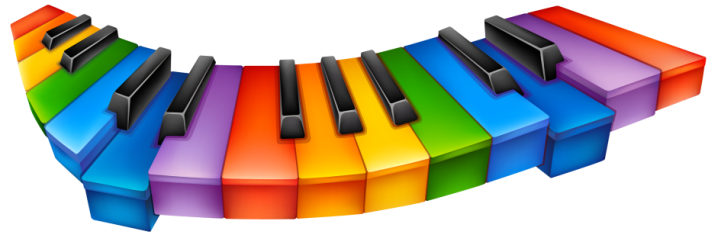